NAVLE
THE NORTH AMERICAN VETERINARY LICENSING EXAMINATION
The NAVLE process can be broken down into six steps:
NAVLE APPLICATION INFORMATION
NAVLE SCORE REPORTS
Scores for examinations taken during the November–December testing window will be reported to candidates and licensing boards by mid-January, and by mid-May for the April testing window. Your initial NAVLE score will be reported to the board that approved you to take the examination, at no additional cost to you. For information on transferring your score to additional licensing boards
scheduling and admission process for taking the NAVLE
Once approved to take the examination, you will be issued a NAVLE Scheduling and Admission Permit approximately 45 days prior to the opening of that testing window.
Your NAVLE Scheduling and Admission Permit will arrive approximately 45 days prior to the opening of your testing window (usually late September for the November–December window, and late February for the April window). When permits are available, the ICVA will send you an email message with instructions on how to access and print the Scheduling and Admission Permit. If you are an approved candidate and do not receive this email message by September 25 for the November–December NAVLE, and February 27 for the April NAVLE, you should contact the ICVA immediately.
PErmit Availability
Follow the email instructions to obtain your permit. Be sure to print the permit, as you will use it to schedule your testing appointment. You will also need to present the printed permit or an electronic version when arriving at the Prometric testing center.
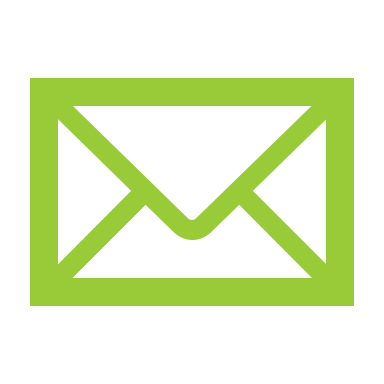 Verify Your Information
Review your first and last names on your permit and compare them to your first and last names as listed on the government-issued, signed, photo identification (e.g., driver's license or passport) you plan to use for admission into the testing center. Your first and last names on your permit must exactlymatch your first and last names on your ID or you will not be allowed to test.
If your ID and permit names do not match, contact our office immediately to get your record corrected, as a revised permit will need to be processed for you. If you anticipate a name change prior to your test date, such as due to a change in marital status, be aware that whatever name appears on your ID must be the same name that appears on your permit. Name changes or corrections cannot be made within 7 business days of a scheduled testing date.
You are required to enter your chosen testing region location when you submit your NAVLE Application, and that information is incorporated into your eligibility record. Prometric will not allow you to make a testing appointment at a location outside your chosen testing region.
Please note that Scheduling and Admission Permits are valid only for the dates listed on the permit for a single NAVLE testing window.
CONFIDENTIALITY
Scheduling and Admission Permits are confidential and are intended solely for the use of the individual candidate named on the permit. If you access a permit and are not the named candidate, you are strictly prohibited from disclosing, copying, distributing, or taking any action regarding the permit contents.
Prometric Appointment Scheduling and Confirmation Process
The NAVLE is administered in Prometric Test Centers in the U.S., U.S. Territories, and Canada, and at selected overseas Prometric Testing Centers in Africa, Asia, Australia/New Zealand, Europe, Latin America, and the Middle East. For additional information on available testing centers within these testing regions, please refer to the Prometric website: www.prometric.com/ICVA.
SCHEDULE YOUR TEST
Permit required for scheduling- To schedule your testing appointment you must access and print your online Scheduling and Admission Permit, as it contains a unique scheduling number that is required during the Prometric scheduling process.
Schedule early- Schedule your testing appointment with Prometric when you are notified of your permit availability. Appointments are assigned on a first-come, first-served basis, so if you delay scheduling an appointment, you may not receive the location or test date you prefer. Additional scheduling information can be found in the NAVLE Candidate Bulletin.
Prometric scheduling- Contact Prometric to schedule your testing appointment, either online or by calling the Prometric phone number indicated on your permit. You must provide the scheduling number located on the upper left portion of your permit.
Candidates with documented disabilities- Candidates who have been granted test accommodations will have special information on their permit and must call Prometric to schedule their testing appointment. They do not have the option to schedule online through the Prometric website.
Online scheduling instructions- For candidates scheduling online, the "Test Sponsor" listed on the page should be the International Council for Veterinary Assessment.
Prometric scheduling problems- If the Prometric system does not accept your scheduling number, please ensure that the test sponsor shown on the Prometric website is the the International Council for Veterinary Assessment, and make sure you are entering your scheduling number, and not your NAVID (NAVLE identification number).
Record your Prometric confirmation number- Prometric will provide you a confirmation number at the time you schedule your testing appointment. Record this number in the designated area on the bottom of your printed Scheduling and Admission Permit. The ICVA office does not have access to your confirmation number, and you will need it later to confirm your appointment.
Arrive at the Prometric Testing Center 30 minutes prior to your appointment.
Printed Scheduling and Admission Permit- You must have your printed Scheduling and Admission Permit with you for admittance into the testing center. You must print your permit (or have it electronically via smartphone) prior to arriving at the Prometric testing center, and have it with you on the day you test, as permits cannot be printed at the testing center, and we will not provide a faxed copy on the day of your examination. The Candidate Identification Number (CIN) on your permit is required to access your examination at the Prometric site.
Identification
Current ID required- Your government-issued identification must be current on the day you are scheduled to take the NAVLE. If your ID is expired, you will not be admitted to the Prometric testing center.
Photograph and signature required on ID- Your government-issued photo identification must contain your photograph and signature, or you will not be admitted to the Prometric testing center. Commonly used IDs include a driver's license or passport. If your driver's license does not contain a photo, Prometric will not accept it for admission to the NAVLE. Check with your state or provincial government for options regarding a government-issued identification containing a photo and signature.
ID and permit names must match- The first and last names on your identification must exactly match the first and last names on your Scheduling and Admission Permit. The only acceptable difference is the presence of a middle name, middle initial or suffix on one document and its absence on the other.
 
If you need to change your testing region, a new Scheduling and Admission Permit must be processed for you and you will be assessed additional fees. Seat availability is not guaranteed. Contact our office for further information.
TEST DAY REQUIREMENTS
UNDERSTANDING NAVLE NUMBERS
After your application is received, you will receive an email containing your ICVAID. Once you begin the scheduling process, you will receive your Scheduling Number and CIN as part of your Scheduling and Admission Permit. After scheduling your test date online, you will receive your Confirmation Number.
As a reminder, there are several key numbers you will use during the NAVLE process. They include:
ICVAID (ICVA identification number)- You will receive your ICVAID once your NAVLE application is received. It will allow you to access your online Scheduling and Admission Permit, and, for some candidates, to access your pass/fail information once scores become available.
Scheduling Number- You will receive your Scheduling Number along with your Scheduling and Admission Permit. It will allow you to schedule your testing appointment with Prometric.
Candidate Identification Number (CIN)- You will receive the CIN in your Scheduling and Admission Permit. The CIN is required to access your examination on at the Prometric center on the day you test. As Prometric does not have access to CINs, it is vital that you bring your Scheduling and Admission Permit with you on your scheduled test day; otherwise, you will not be admitted to take the test.
Confirmation Number- You will receive your Confirmation Number when you schedule your testing appointment. This number is required to confirm and/or reschedule your testing appointment. (Please record the Confirmation Number in the specified area on the bottom of your permit.)
NAVLE RETAKE POLICIES